Как мы видим современный урок?
БЛОЧНАЯ СТРУКТУРА УЧЕБНОГО ЗАНЯТИЯ 
(НЕЛИНЕЙНАЯ МОДЕЛЬ)
Аналитический
(практический) 
блок
Мотивационный
блок
Организационный 
блок
Информационный
блок
Оценочный
блок
Рефлексивный
блок
БЛОЧНАЯ СТРУКТУРА УЧЕБНОГО ЗАНЯТИЯ 
(НЕЛИНЕЙНАЯ МОДЕЛЬ)
Аналитический
(практический) 
блок
Мотивационный
блок
Организационный 
блок
Информационный
блок
Оценочный
блок
Рефлексивный
блок
ИСПОЛЬЗУЙТЕ СТРАТЕГИИ, ОРИЕНТИРОВАННЫЕ НА УЧЕБНЫЕ ЦЕЛИ И КРИТЕРИИ УСПЕХА
Учитель:
формулирует учебные цели, учитывая имеющийся у учащихся уровень знаний, 
информирует учеников о критериях успеха, на основе которых будет оценивать работу.
Ученики:
разделяют с учителем учебные цели, 
ясно представляют критерии успеха и  ориентированы на их достижение.
Показательный пример – 0,57 
Учебные цели – 0,56
Ожидания учителя – 0,43
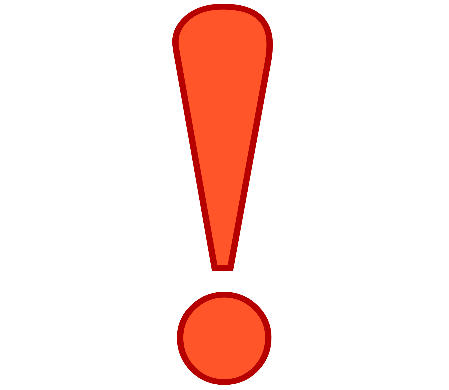 11
БЛОЧНАЯ СТРУКТУРА УЧЕБНОГО ЗАНЯТИЯ 
(НЕЛИНЕЙНАЯ МОДЕЛЬ)
Аналитический
(практический) 
блок
Мотивационный
блок
Организационный 
блок
Информационный
блок
Оценочный
блок
Рефлексивный
блок
ДОЗИРОВАННАЯ ИНФОРМАЦИЯ И ЯСНОСТЬ ПРЕПОДАВАНИЯ – ПОЛОВИНА УСПЕХА
Учитель:
структурирует учебный материал малыми блоками с целью облегчения его освоения,
доходчиво объясняет и дает четкие инструкции,
проверяет понимание.
Ученики:
последовательно осмысливают учебный материал, 
конструируют знание под руководством учителя.
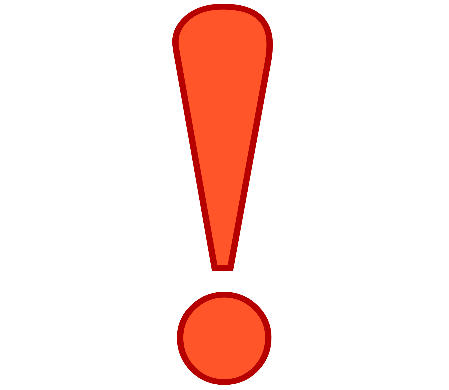 Ясность преподавания – 0,75
Прямое обучение – 0,59
Система полного усвоения знаний – 0,58
14
БЛОЧНАЯ СТРУКТУРА УЧЕБНОГО ЗАНЯТИЯ 
(НЕЛИНЕЙНАЯ МОДЕЛЬ)
Информационный
блок
Аналитический
(практический) 
блок
Мотивационный
блок
Организационный 
блок
Оценочный
блок
Рефлексивный
блок
ОСОЗНАННАЯ ПРАКТИКА ВАЖНЕЕ КОЛИЧЕСТВА УПРАЖНЕНИЙ
Учитель:
разделяет умения на отдельные элементы, 
организует на уроках управляемую и осознанную практику учащихся по освоению этих элементов,
обеспечивает постоянную и незамедлительную обратную связь.
Ученики:  
поэтапно осваивают умения и демонстрируют понимание и применение знаний под прямым наблюдением учителя.
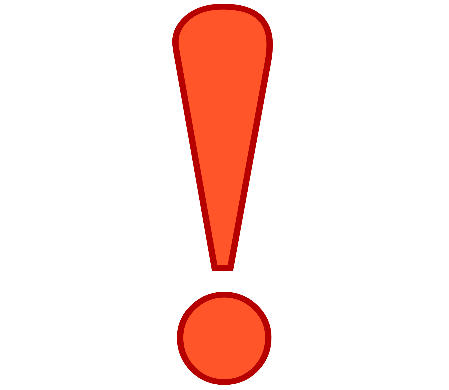 Распределенная и массированная практика – 0,71
Метакогнитивные стратегии – 0,69
15
БЛОЧНАЯ СТРУКТУРА УЧЕБНОГО ЗАНЯТИЯ 
(НЕЛИНЕЙНАЯ МОДЕЛЬ)
Аналитический
(практический) 
блок
Мотивационный
блок
Организационный 
блок
Информационный
блок
Оценочный
блок
Рефлексивный
блок
ФОРМИРУЮЩЕЕ ОЦЕНИВАНИЕ И ОБРАТНАЯ СВЯЗЬ ВАЖНЕЕ ВЫСТАВЛЕНИЯ ОТМЕТОК
Учитель:
использует формирующее оценивание, 
определяет с помощью него успехи и трудности учеников в освоении учебного материала, 
намечает план работы по ликвидации возникших проблем.
Ученики:
контролируют процесс своего учения, 
видят себя в качестве собственных учителей, 
ориентируются на достижение результатов, а не отметок.
Способность учителя оценивать достижения учеников – 1,62
Представления ученика о своем уровне знаний – 1,44
Формирующее оценивание  – 0,90 
Обратная связь – 0,73
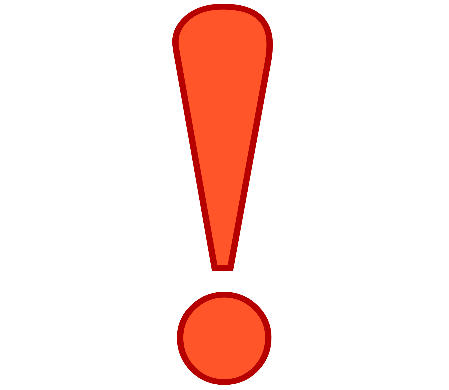 13
ПОМОГАТЕ УЧЕНИКАМ ОБОБЩИТЬ И ОСМЫСЛИТЬ, ЧЕМУ ОНИ НАУЧИЛИСЬ НА УРОКЕ
Учитель:
подводит итоги изучения учебного материала на уроке, 
формулирует его ключевые идеи и взаимосвязи между ними,
помогает детям осознать и закрепить знания.
Ученики:
обобщают знания,
устраняют возникшие несоответствия и сомнения, 
оценивают степень достижения результата.
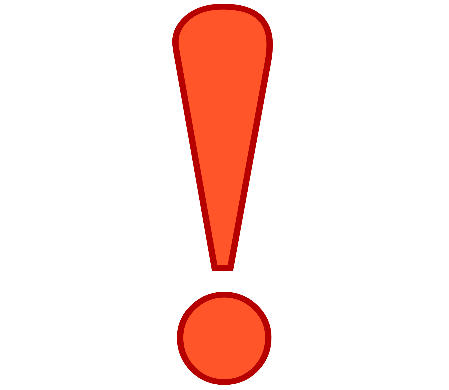 Обобщение – 0,7
Метакогнитивные стратегии – 0,69
16
СПАСИБО!